Python/DjangoSchool
Django
What is Python and Django?
01
How to use Django?
02
TABLE OF CONTENTS
Deep & Advanced
03
‹#›
01
What is Python and Django?
Python – What? Why?
The most popular programming language ever.
Interpreted, high-level, general-purpose
Core philosophy
Python!
- Beautiful is better than ugly.
- Explicit is better than implicit.
- Simple is better than complex.
- Complex is better than complicated.
- Readability counts.
Python is very easy to read.
Logical operator
Membership operator
# Membership operators examples  
list = [2,4,6,7,3,4]  
print(5 in list) # False  

cities = (“Amsterdam", “London")  
print(“Berlin" not in cities) #True
# Logical operator examples  
a = True  
b = False  
print(a and b) # False  
print(a or b) # True  
print(not b) # True
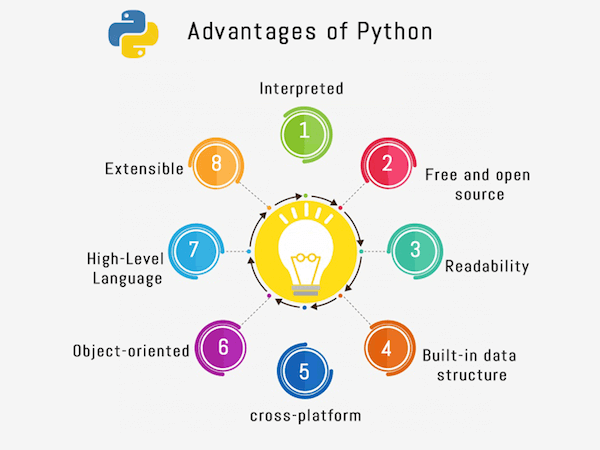 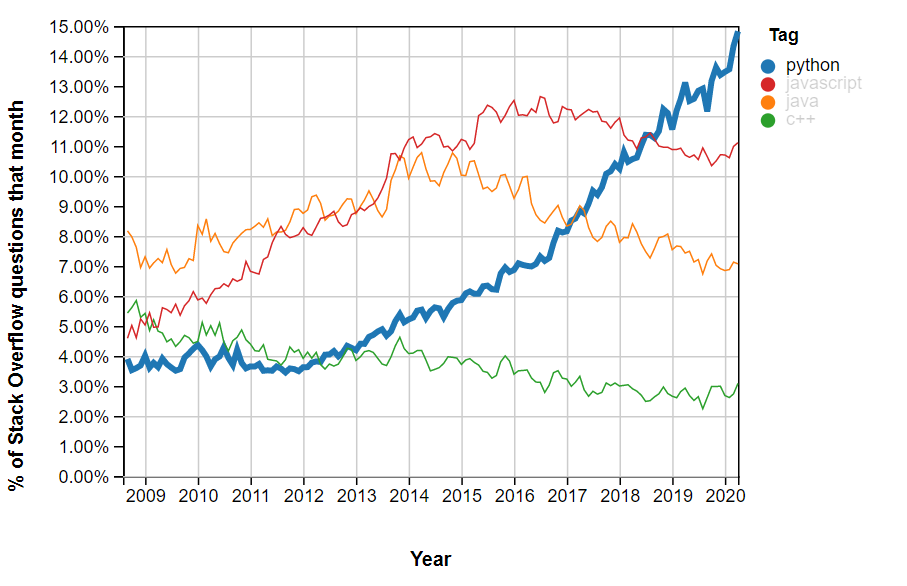 Caution: Python2 is not available now.Let’s use Python3
Django – What? Why?
“Django is a high-level Python Web framework that encourages rapid development and clean, pragmatic design. Built by experienced developers, it takes care of much of the hassle of Web development, so you can focus on writing your app without needing to reinvent the wheel. It's free and open source.”
To ease the creation of complex, database-driven websites.
Primary goal;
DRY!
The framework emphasizes reusability and "pluggability" of components, less code, low coupling, rapid development, and the principle of don't repeat yourself.
Sites built in Django
Pinterest, Instagram, Mozilla Support, Disqus, Bitbucket, and Nextdoor
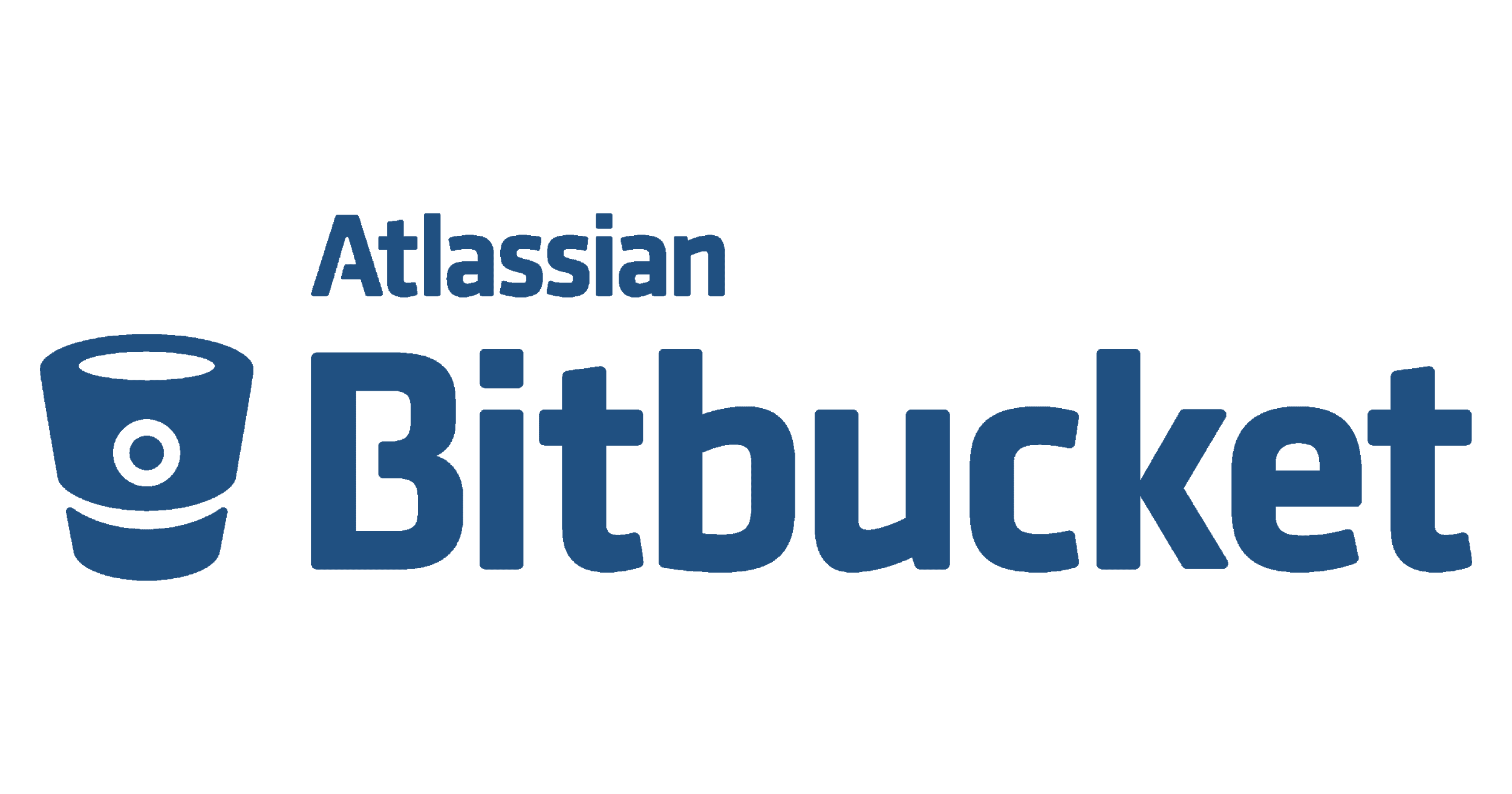 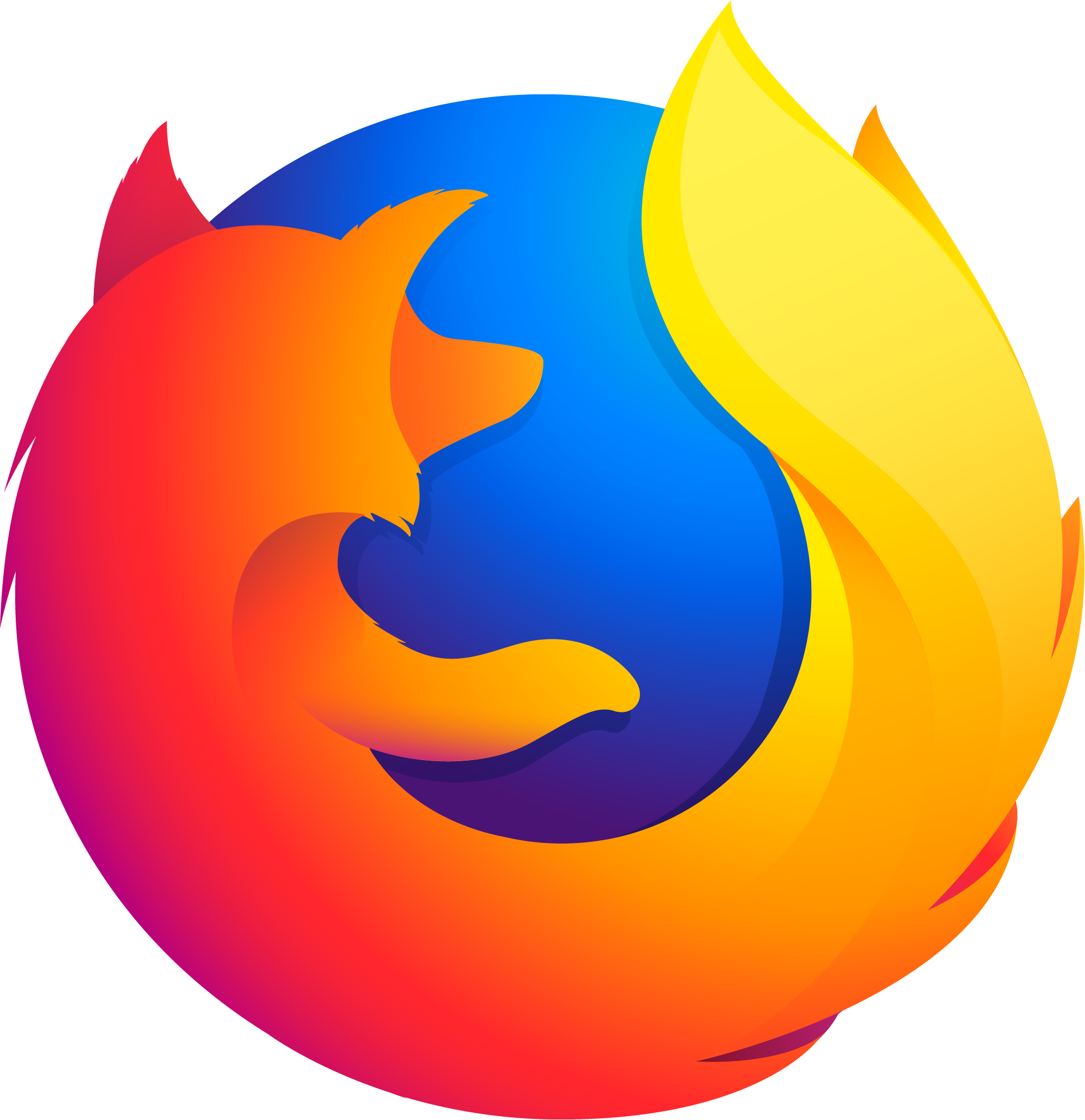 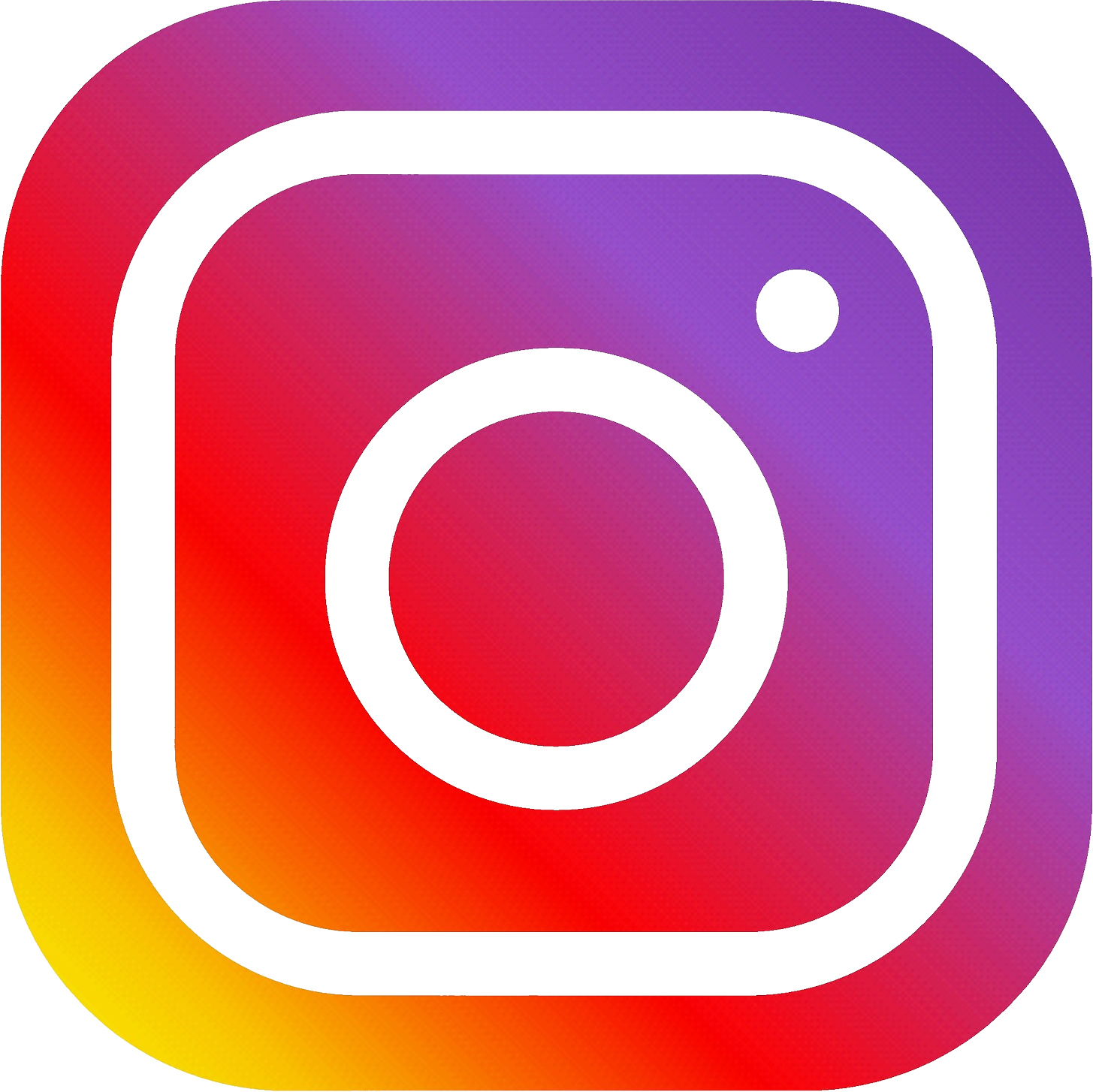 02
How to use Django?
Environment Setup
OS
Hi, Django
MAC, Windows, Ubuntu
IDE
I am here!
VS Code, PyCharm
Environment Setup
Install Python 3
Install pip
$ sudo apt-get install -y python3-pip
$ sudo apt-get install python3
Install Virtualenv
Install django
$ pip install virtualenv
$ pip install django
Let’s get started. – Create Project
$ django-admin startproject mysite
First Project
mysite/
    manage.py
    mysite/
        ___init__.py
        settings.py
        urls.py
        asgi.py
        wsgi.py
Let’s get started. – Create App
$ python manage.py startapp polls
First App
polls/
    __init__.py
    admin.py
    apps.py
    migration/
        ___init__.py
    models.py
    tests.py
    views.py
Let’s get started. – Create View & Router
polls/views.py
polls/urls.py
from django.http import HttpResponse

def index(request):
    return HttpResponse("Hello")
from django.urls import path

from . import views

urlpatterns = [
    path('', views.index, name='index'),
]
Let’s get started. – Create Router in Project
mysite/urls.py
from django.contrib import admin
from django.urls import include, path

urlpatterns = [
    path('polls/', include('polls.urls')),
    path('admin/', admin.site.urls),
]
Router
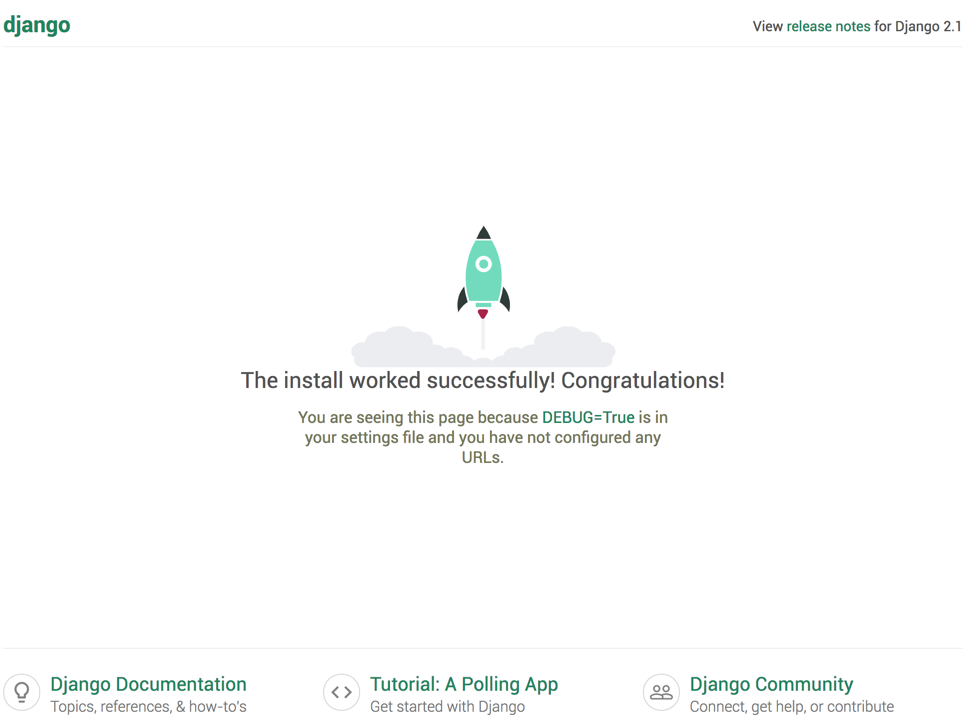 $ python manage.py runserver
03
Deep & Advanced
Database Management
Relational
Non-Relational
MySQL
PostgreSQL
SQLite
MongoDB
ORM – Is it better than SQL?
- Not suited for small-scale projects
- Speed
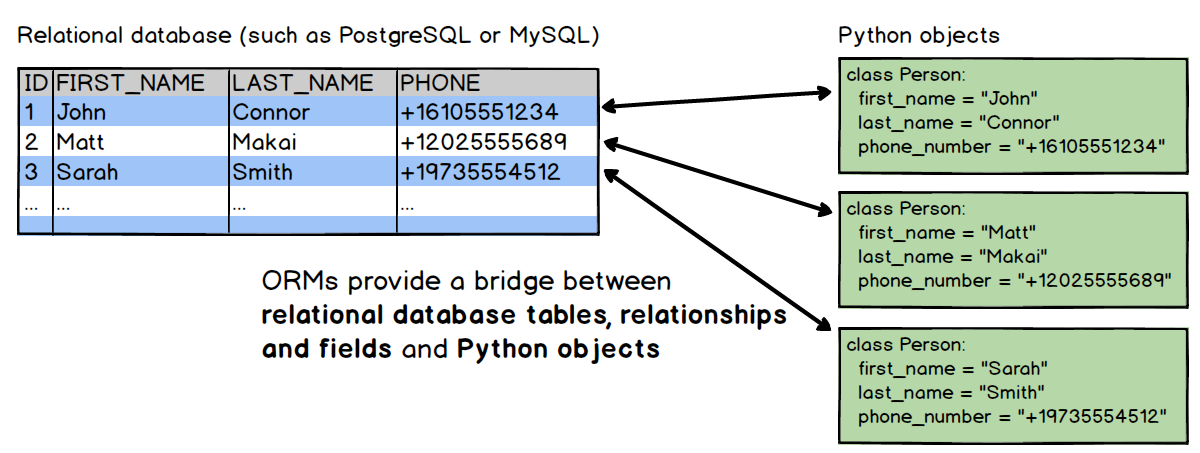 ?
How to build model?
from django.db import models
    # Create your models here.

    # add this
    class Todo(models.Model):
      title = models.CharField(max_length=120)
      description = models.TextField()
      completed = models.BooleanField(default=False)

      def _str_(self):
        return self.title
ORM
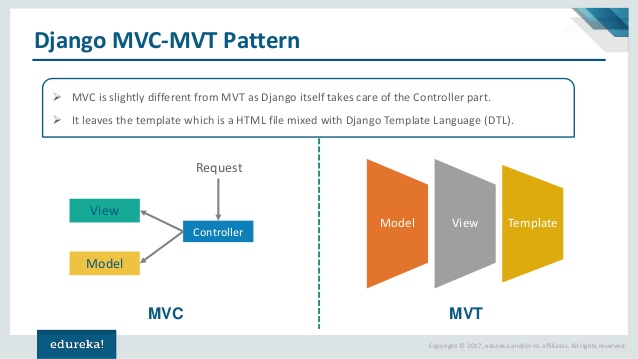 No worry about Controller
Unit test for Django
import unittest

class TestStringMethods(unittest.TestCase):

    def test_upper(self):
        self.assertEqual('foo'.upper(), 'FOO')

    def test_isupper(self):
        self.assertTrue('FOO'.isupper())
        self.assertFalse('Foo'.isupper())

    def test_split(self):
        s = 'hello world'
        self.assertEqual(s.split(), ['hello', 'world'])
        # check that s.split fails when the separator is not a string
        with self.assertRaises(TypeError):
            s.split(2)

if __name__ == '__main__':
    unittest.main()Z
“unittest” for Unit Test
Files after create project
I am Simple.
Middlewares in Django
Middleware is a framework that is light and low-level plugin system for altering Django’s input and output globally. It is basically a framework of hooks into the request/ response processing of Django. Each component in middleware has some particular task. 

For example, the AuthenticationMiddleware is used to associate users with requests using sessions.

Django provides many other middlewares such as cache middleware to enable site-wide cache, common middleware that performs many tasks such as forbidding access to user agents, URL rewriting, etc, GZip middleware which is used to compress the content for browsers, etc.
What is Django used for?
- Client relationship management (CRM) systems;
- Content management systems (CMS) for internal and commercial use;
- Communication platforms;
- Booking engines;
- Document administration platforms;
- Among other things, Django is great for:
- Algorithm-based generators;
- Emailing solutions;
- Verification systems;
- Filtering systems with dynamically changing rules and advanced parameters;
- Data analysis solutions and complicated calculations;
- Machine learning;
I like CMS and Algorithms
Advantages of Django framework
- Rich ecosystem
- Maturity
- Admin panel by default
- Good for SEO
- Libraries (Django REST framework,  Django CMS, Django allauth)
- ORM
I am a Veteran
Disadvantages of Django
- Not suited for small-scale projects
- Speed
Big-scale projects only please.
I know Django
THANKS!
Does anyone have any questions?